NARADA KADRYOŚRODKÓW POMOCY SPOŁECZNEJ/CENTRÓW USŁUG SPOŁECZNYCH , POWIATOWYCH CENTRÓW POMOCY RODZINIEPRZY WSPÓŁUDZIALE PRZEDSTAWICIELI JEDNOSTEK  SAMORZĄDU TERYTORIALNEGO
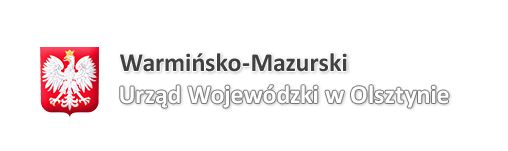 OLSZTYN, 18 PAŹDZIERNIKA 2023 r.
Nowelizacja ustawy o pomocy społecznej             z 28 lipca 2023 r. (Dz.U. poz. 1693) – kluczowe zmiany
Mieszkania treningowe lub wspomagane w miejsce mieszkań chronionych – co zmieniają nowe przepisy?
W mieszkaniu treningowym świadczone będą usługi bytowe oraz nauka w zakresie rozwijania lub utrwalania samodzielności, sprawności dotyczącej samoobsługi, pełnienia ról społecznych              w integracji ze społecznością lokalną, w celu umożliwienia prowadzenia samodzielnego życia. Natomiast w mieszkaniu wspomaganym świadczone będą usługi bytowe oraz pomoc                     w wykonywaniu czynności niezbędnych w życiu codziennym i realizacji kontaktów społecznych, w celu utrzymania lub rozwijania samodzielności osoby na poziomie jej psychofizycznych możliwości.
Nowelizacja ustawy o pomocy społecznej – c.d.
Kierowanie do mieszkań treningowych i wspomaganych należy do kompetencji gminy lub powiatu. Objęcie tą formą pomocy będzie poprzedzone zawarciem kontraktu mieszkaniowego (nowa forma umowy).
W celu odformalizowania procesu kwalifikacji osoby ubiegającej się o pobyt w mieszkaniu treningowym lub wspomaganym nie będzie wymagane przeprowadzanie rodzinnego wywiadu środowiskowego.
Obowiązek prowadzenia przez wojewodę rejestru mieszkań treningowych i wspomaganych, co ma pozwolić podmiotom zainteresowanym uzyskać dostęp do informacji na temat funkcjonujących mieszkań, a jednocześnie umożliwi wojewodom kontrolę nad spełnianiem odpowiednich standardów.
Nowelizacja ustawy o pomocy społecznej – c.d.
Sformalizowanie tzw. usług sąsiedzkich
Zmiana dot. doprecyzowania kwestii świadczenia usług sąsiedzkich jako formy usług opiekuńczych. Dotychczas usługi sąsiedzkie są lub były realizowane w ramach różnego rodzaju projektów, także współfinansowanych ze środków unijnych.
Zmiana ustawy zakłada, że w przypadku realizacji przez gminę usług opiekuńczych w formie usług sąsiedzkich, rada gminy w uchwale określa szczegółowe warunki przyznawania i odpłatności za usługi opiekuńcze (w tym także świadczone w formie usług sąsiedzkich) i specjalistyczne usługi opiekuńcze      (z wyłączeniem specjalistycznych usług opiekuńczych dla osób z zaburzeniami psychicznymi) oraz szczegółowe warunki zwolnienia od opłat i tryb ich pobierania, określa również szczegółowe kryteria przyznania usług sąsiedzkich, wymiar i zakres usług sąsiedzkich, sposób kontroli świadczenia i rozliczania wykonywanych usług sąsiedzkich, a także zasady sprawowania nadzoru nad świadczonymi usługami.
Nowelizacja ustawy o pomocy społecznej – c.d.
Tak jak przy pozostałych zadaniach, gmina może zadecydować, czy organizując na swoim terenie usługę sąsiedzką będzie korzystać z możliwości jej zlecenia organizacjom społecznym.                                                W zależności od indywidualnych potrzeb i możliwości może decydować też o formie podejmowania współpracy z opiekunami/sąsiadami (w większości przypadków podstawą takiej współpracy będzie umowa zlecenia). Rada Gminy posiada kompetencje do rozszerzenia katalogu osób, na rzecz których będzie mogło być świadczone wsparcie w formie usług sąsiedzkich, o osoby, dla których takie wsparcie będzie miało charakter uzupełniający opiekę sprawowaną przez rodzinę.
Organizator usługi, niezależnie czy będzie nim gmina, czy inny podmiot realizujący zlecone przez gminę zadanie, jest obowiązany do przeprowadzenia szkoleń z zakresu udzielania pierwszej pomocy dla osób wykonujących usługi sąsiedzkie, jeżeli osoby te nie posiadają takiego przeszkolenia.
Nowelizacja ustawy o pomocy społecznej – c.d.
Nowa usługa w DPS-ach - pobyt krótkoterminowy:
Usługa wparcia krótkoterminowego w formie pobytu całodobowego będzie mogła zostać przyznana na czas określony nie dłuższy niż 30 dni w roku, z możliwością przedłużenia pobytu, w szczególnie uzasadnionych przypadkach, nie dłużej niż o kolejne 30 dni. Natomiast usługa wsparcia krótkoterminowego w formie dziennej będzie mogła zostać przyznana w wymiarze nie mniejszym niż 4 godziny dziennie i nie większym niż 12 godzin dziennie, nie dłużej niż 30 dni w roku, z możliwością przedłużenia wsparcia, w szczególnie uzasadnionych przypadkach, nie dłużej jednak niż o kolejne 30 dni. Łącznie usługa wsparcia krótkoterminowego niezależnie od formy nie będzie mogła przekroczyć 60 dni       w roku kalendarzowym.
Nowelizacja ustawy o pomocy społecznej – c.d.
Ograniczono do minimum formalności związane z przyznaniem usługi:
Nie będzie przeprowadzany rodzinny wywiad środowiskowy, a podstawą wydania decyzji w sprawie przyznania usługi wsparcia krótkoterminowego będzie oświadczenie o sytuacji osobistej i dochodowej złożone pod rygorem odpowiedzialności karnej za składanie fałszywych oświadczeń oraz dokumenty potwierdzające istnienie przesłanek uzasadniających przyznanie tej usługi oraz wskazujących na rodzaj i zakres wsparcia, którego wymaga osoba ubiegająca się o przyznanie świadczenia.
Nowelizacja ustawy o pomocy społecznej – c.d.
Zmodyfikowano również definicję średniomiesięcznego kosztu utrzymania, od którego uzależniona jest maksymalna odpłatność za pobyt i usługi w domu pomocy społecznej ponoszone za mieszkańca domu.
Rada gminy lub rada powiatu prowadząca lub zlecająca prowadzenie domu pomocy społecznej określa, w drodze uchwały, wysokość opłat za godzinę usługi w przypadku usługi wsparcia krótkoterminowego świadczonego w formie dziennej oraz za dzień pobytu w przypadku usługi wsparcia krótkoterminowego świadczonego w formie pobytu całodobowego.
Różnicę między ustaloną odpłatnością osoby, a odpłatnością za usługę wsparcia krótkoterminowego, ponosi gmina, która przyznała usługę wsparcia krótkoterminowego.
Nowelizacja ustawy o pomocy społecznej – c.d.
Obowiązek prowadzenia rejestru zdarzeń nadzwyczajnych 
Ustawa wprowadza od 1 stycznia 2024 r. obowiązek prowadzenia, przez kierowników lub dyrektorów domów pomocy społecznej oraz podmioty prowadzące placówki zapewniające całodobową opiekę osobom niepełnosprawnym, przewlekle chorym lub osobom w podeszłym wieku, rejestru zgłoszeń o zdarzeniach nadzwyczajnych z udziałem podopiecznych, w szczególności dotyczących wypadków, samouszkodzeń, obrażeń ciała stałych zdarzeń związanych z zagrożeniem życia lub zdrowia tych mieszkańców lub osób. 
Zgodnie ze zmianą ustawy pierwsze zezwolenie na prowadzenie domu pomocy społecznej i placówki zapewniającej całodobową opiekę osobom niepełnosprawnym, przewlekle chorym oraz osobom w podeszłym wieku, w przypadku cofnięcia zezwolenia z przyczyn, o której mowa w art. 57a ust. 1 oraz art. 67 ust. 3a u.p.s,  będzie wydawane na czas określony – 1 rok, następne – na czas nieokreślony, chyba, że sam podmiot wnioskuje o wydanie zezwolenia., na czas określony. Obecnie co do zasady jest ono wydawane od razu na czas nieokreślony. Uzasadnieniem tej zmiany jest wzmocnienie nadzoru nad nowopowstałymi placówkami.
Nowelizacja ustawy o pomocy społecznej – c.d.
Zmiany w dostępie do pomocy społecznej osób przebywających w zakładach karnych albo areszcie śledczym.
Osoby, które odbywają karę pozbawienia wolności oraz osoby tymczasowo aresztowane, będą mogły korzystać ze świadczenia pomocy społecznej, jakim jest praca socjalna, którym pozostało nie więcej niż 3 miesiące do planowanego opuszczenia zakładu karnego albo aresztu śledczego. 
Praca socjalna na rzecz ww. osób, jest świadczona przez pracownika socjalnego zatrudnionego            w zakładzie karnym, w areszcie śledczym lub w gminie właściwej miejscowo ze względu na deklarowane przez tę osobę miejsce jej zamieszkania. W przypadku osoby bezdomnej stosuje się przepis art. 101 ust. 2. 
W szczególnie uzasadnionych przypadkach, na wniosek pracownika socjalnego gminy właściwej do świadczenia pracy socjalnej na rzecz ww. osoby, pracownik socjalny gminy właściwej ze względu na miejsce położenia zakładu karnego lub aresztu śledczego jest obowiązany do udzielenia pomocy temu pracownikowi.
Nowelizacja ustawy o pomocy społecznej – c.d.
Ochrona prawna dla pracowników socjalnych – nowe rozwiązanie w zakresie bezpieczeństwa osobistego dla pracowników socjalnych.
Pracownik socjalny, który jest zatrudniony w samorządowych jednostkach organizacyjnych pomocy społecznej i został pokrzywdzony przestępstwem, polegającym na naruszeniu nietykalności, czynnej napaści i znieważeniu funkcjonariusza publicznego – w związku z wykonywaniem czynności służbowych – na jego wniosek będzie miał przyznaną bezpłatną ochronę prawną w postępowaniu karnym.
Nowelizacja ustawy o pomocy społecznej – c.d.
Art. 121 ust. 2d u.p.s. - Pracownikowi socjalnemu zatrudnionemu             w samorządowej jednostce organizacyjnej pomocy społecznej, pokrzywdzonemu przestępstwem, o którym mowa w art. 222, art. 223 lub art. 226 ustawy z dnia 6 czerwca 1997 r. – Kodeks karny, w związku z wykonywaniem czynności służbowych przysługuje, na jego wniosek, bezpłatna ochrona prawna w postępowaniu karnym, w którym uczestniczy w charakterze pokrzywdzonego lub oskarżyciela posiłkowego.
Nowelizacja ustawy o pomocy społecznej – c.d.
2e. Ochronę prawną, o której mowa w ust. 2d, zapewnia samorządowa jednostka organizacyjna pomocy społecznej, w której jest zatrudniony pracownik socjalny, a jeżeli jednostka ta nie ma zapewnionej obsługi prawnej realizowanej przez radców prawnych lub adwokatów, ochronę prawną zapewnia właściwy miejscowo urząd gminy, starostwo powiatowe lub urząd marszałkowski. 
2f. W przypadku braku możliwości zapewnienia ochrony prawnej przez podmioty, o których mowa w ust. 2e, pracownikowi socjalnemu przysługuje zwrot kosztów ochrony prawnej, o której mowa w ust. 2d, w wysokości 50% faktycznie poniesionych kosztów. 
2g. Podmiotem właściwym w sprawach zwrotu kosztów ochrony prawnej, o których mowa w ust. 2f, jest samorządowa jednostka organizacyjna pomocy społecznej, w której jest zatrudniony pracownik socjalny.
Nowelizacja ustawy o pomocy społecznej – c.d.
2h. Zwrot kosztów ochrony prawnej, o których mowa w ust. 2f, następuje na wniosek pracownika socjalnego, który poniósł te koszty. 
2i. Koszty ochrony prawnej, o których mowa w ust. 2f, dokumentuje się za pomocą faktur, w tym elektronicznych, rachunków lub dokumentów sporządzonych na piśmie, potwierdzających datę ich poniesienia oraz ich wysokość, a także pozwalających na jednoznaczne ustalenie podmiotu świadczącego ochronę prawną na rzecz pracownika socjalnego. 
2j. Dokumenty, o których mowa w ust. 2i, dołącza się do wniosku o zwrot kosztów ochrony prawnej pracownika socjalnego. 
2k. Zwrot kosztów ochrony prawnej, o których mowa w ust. 2f, następuje w terminie 30 dni od dnia wpływu wniosku o zwrot tych kosztów.
Nowelizacja ustawy o pomocy społecznej – c.d.
Od stycznia 2024 r. wejdzie w życie zmiana dot. wysokości zasiłku stałego tj.:
Zasiłek stały ustala się w wysokości: 
1) w przypadku osoby samotnie gospodarującej – różnicy między kwotą stanowiącą 130% kryterium dochodowego osoby samotnie gospodarującej a dochodem tej osoby, z tym że kwota zasiłku nie może być wyższa niż 1000 zł miesięcznie,
2) w przypadku osoby w rodzinie – różnicy między kwotą stanowiącą 130% kryterium dochodowego na osobę w rodzinie a dochodem na osobę w rodzinie. 
3. Kwota zasiłku stałego nie może być niższa niż 100 zł miesięcznie.
NIEPRAWIDŁOWOŚCI I UCHYBIENIA STWIERDZONE W TOKU KONTROLI
brak spełnienia wskaźnika zatrudnienia pracowników socjalnych (art. 110 ust. 11 i 12 ustawy o pomocy społecznej).
Ośrodek pomocy społecznej/centrum usług społecznych zatrudnia pracowników socjalnych proporcjonalnie do liczby ludności gminy w stosunku jeden pracownik socjalny zatrudniony w pełnym wymiarze czasu pracy na 2000 mieszkańców lub proporcjonalnie do liczby rodzin i osób samotnie gospodarujących, objętych pracą socjalną w stosunku jeden pracownik socjalny zatrudniony w pełnym wymiarze czasu pracy na nie więcej niż 50 rodzin i osób samotnie gospodarujących.
Ośrodek pomocy społecznej zatrudnia w pełnym wymiarze czasu pracy nie mniej niż 3 pracowników socjalnych.
Brak kwalifikacji pracownika zatrudnionego na stanowisku pedagoga.
Brak realizacji zadania gminy w formie udzielania schronienia w noclegowni                 i ogrzewalni.
Umowy na realizację zadania w formie udzielania schronienia dla osób bezdomnych w postaci całodobowego, tymczasowego schronienia zawierane były przez GOPS. 
Brak gminnej i powiatowej strategii  rozwiązywania problemów społecznych, o której mowa w art. 17 ust. 1 pkt 1 oraz art. 19 pkt 1 ustawy o pomocy społecznej.
Ustalanie dochodu niezgodnie z art. 8 ust. 3 i 4 ustawy o pomocy społecznej oraz brak udokumentowania dochodu (brak zaświadczenia albo oświadczenia o zobowiązaniu do opłacania składki na ubezpieczenie społeczne rolników oraz dowodu opłacenia składki na ubezpieczenie społeczne rolników, brak zaświadczenia lub oświadczenia o kontynuowaniu nauki, brak potwierdzenia statusu osoby bezrobotnej) – art. 107 ust. 5b ustawy o pomocy społecznej.
Przyznanie świadczenia niepieniężnego z mocą wstecz (np. usług opiekuńczych – poza art. 50a ustawy) lub uchylenie decyzji z mocą wstecz (np. za usługi świadczone w śds).
Świadczenie przyznano od miesiąca następującego po miesiącu złożenia wniosku.
Brak realizacji zadania własnego gminy, w zakresie prowadzenia i zapewnienia miejsc w mieszkaniach chronionych
Zgodnie z art. 17 ust 1 pkt 12, do zadań własnych gminy o charakterze obowiązkowym należy m.in. prowadzenie i zapewnienie miejsc w mieszkaniach chronionych (od 1.11.2023r. - mieszkaniach treningowych lub wspomaganych).
Mieszkanie chronione, w tym utworzone z Programu „Za Życiem”, na które gmina zawarła porozumienie, nie było dostosowane do potrzeb osób niepełnosprawnych.
Brak w uzgodnieniach, o których mowa w art. 53 ust. 9 ustawy o pomocy społecznej określenia zasad i sposobu realizacji programu usamodzielniania osoby korzystającej ze wsparcia w mieszkaniu chronionym, zgodnie z art. 53 ust. 10 pkt 6 ustawy o pomocy społecznej.
Brak zawiadomienia strony o wszczęciu postępowania z urzędu.
Plany pomocy ustalone w rodzinnym wywiadzie środowiskowym zatwierdzane były przez kierownika Ośrodka Pomocy Społecznej            z upoważnienia Wójta/Burmistrza.
Plan pomocy w rodzinnym wywiadzie środowiskowym zatwierdzony został przez osobę nieupoważnioną oraz przeprowadzającą wywiad  (m.in. zatwierdzanie planu pomocy ustalony w rwś przez inspektora do spraw świadczeń rodzinnych z upoważnienia Wójta Gminy).
Brak w kwestionariuszu rodzinnego wywiadu środowiskowego potwierdzenia przez stronę daty przeprowadzenia wywiadu.
Wywiad środowiskowy został przeprowadzony przez kierownika OPS.
Ustalenie w decyzji opłaty za pobyt w domu pomocy społecznej lub w rodzinnym domu pomocy dla gminy.
Błędne wskazanie podstawy prawnej w decyzji, niezgodnej z jej rozstrzygnięciem, błędne wskazanie w sentencji decyzji rodzaju przyznanego świadczenia, niezgodnie      z  powołaną podstawą prawną.
Przekroczono miesięczny termin załatwienia sprawy i nie powiadomiono strony            o niezałatwieniu sprawy w terminie (art. 35 i 36 K.p.a.).
Doręczenie stronie decyzji po miesiącu od jej wydania.
Nadanie wszystkim  decyzjom rygor natychmiastowej wykonalności (art. 108 K.p.a.).
Decyzji, od której służy odwołanie, może być nadany rygor natychmiastowej wykonalności, gdy jest to niezbędne ze względu na ochronę zdrowia lub życia ludzkiego albo dla zabezpieczenia gospodarstwa narodowego przed ciężkimi stratami bądź też ze względu na inny interes społeczny lub wyjątkowo ważny interes strony. W tym ostatnim przypadku organ administracji publicznej może w drodze postanowienia zażądać od strony stosownego zabezpieczenia.
Wypłata przyznanego świadczenia przed doręczeniem stronie decyzji administracyjnej.
Brak potwierdzenia odebrania przez stronę decyzji.
Wydanie decyzji kierującej osobę po raz pierwszy do środowiskowego domu samopomocy na okres dłuższy niż 3 miesiące.
Uchylenie decyzji, która wygasła z mocy prawa.
Wydanie decyzji administracyjnej na osobę zmarłą.
Odbiorcami decyzji kierującej do dps i ustalającej odpłatność za pobyt w domu była jednostka nieuprawniona.
Zakres usług opiekuńczych przyznany decyzją administracyjną nie uwzględniał wszystkich czynności wskazanych przez stronę w oświadczeniu oraz w planie pomocy sporządzonym przez pracownika socjalnego, który został zawarty w aktualizacji wywiadu środowiskowego.
Brak ustalenia ze stroną okresu i zakresu usług opiekuńczych (art. 50 ust. 5 ustawy).
Brak realizacji usług w okresie funkcjonowania w obrocie prawnym decyzji administracyjnej przyznającej świadczenie.
Brak przeprowadzenia wywiadu alimentacyjnego u osób zobowiązanych.
Przeprowadzenie wywiadu środowiskowego przez pracownika socjalnego podmiotu niepublicznego.
Zgodnie z art. 25 ust. 1 u.p.s., organy administracji rządowej i samorządowej, mogą zlecać realizację zadania z zakresu pomocy społecznej, udzielając dotacji na finansowanie lub dofinansowanie realizacji zleconego zadania organizacjom pozarządowym, o których mowa w art. 3 ust. 2 ustawy z dnia               24 kwietnia 2003 r. o działalności pożytku publicznego i o wolontariacie oraz podmiotom wymienionym w art. 3 ust. 3 tej ustawy, prowadzącym działalność w zakresie pomocy społecznej. Jednak stosownie do art. 25 ust. 2 pkt 1 u.p.s., zlecanie realizacji zadań z zakresu pomocy społecznej nie może obejmować ustalania uprawnień do świadczeń, w tym przeprowadzania rodzinnych wywiadów środowiskowych.
Sprawozdanie z działalności Ośrodka wraz z wykazem potrzeb z zakresu pomocy społecznej, przedstawiono Wójtowi Gminy - niezgodnie z wymogiem z art. 110 ust. 9 ustawy o pomocy społecznej.
Zgodnie z art. 110 ust. 9 ustawy - Kierownik ośrodka pomocy społecznej, a w przypadku przekształcenia ośrodka pomocy społecznej w centrum usług społecznych na podstawie przepisów ustawy z dnia 19 lipca 2019 r. o realizowaniu usług społecznych przez centrum usług społecznych - dyrektor centrum usług społecznych, składa radzie gminy coroczne sprawozdanie z działalności ośrodka, a w przypadku przekształcenia ośrodka pomocy społecznej w centrum usług społecznych na podstawie przepisów ustawy z dnia 19 lipca 2019 r. o realizowaniu usług społecznych przez centrum usług społecznych - centrum usług społecznych, oraz przedstawia potrzeby w zakresie pomocy społecznej. 
ust. 10. rada gminy, biorąc pod uwagę potrzeby, o których mowa w ust. 9, opracowuje i kieruje do wdrożenia lokalne programy pomocy społecznej.
Brak zmiany odpłatności za pobyt mieszkanki w DPS, pomimo zmiany dochodu osoby samotnie gospodarującej powyżej 10% kryterium dochodowego, jak również zmiana decyzji administracyjnej pomimo zmiany dochodu poniżej 10% kryterium dochodowego osoby samotnie gospodarującej (art. 106 ust. 3a i 3b u.p.s.). 
W decyzji ustalono opłatę za pobyt w domu pomocy społecznej zstępnej mieszkańca, pomimo zawarcia z nią umowy o wysokości wnoszonej opłaty.
Przyznanie świadczenia z pomocy społecznej za okres pobytu świadczeniobiorcy    w  zakładzie karnym (art. 13 ustawy - Osobie odbywającej karę pozbawienia wolności nie przysługuje prawo do świadczeń z pomocy społecznej, z zastrzeżeniem ust. 1a.
1a. Przepisu ust. 1 nie stosuje się do osób odbywających karę pozbawienia wolności w systemie dozoru elektronicznego.
2. Osobie tymczasowo aresztowanej zawiesza się prawo do świadczeń z pomocy społecznej. Za okres tymczasowego aresztowania nie udziela się świadczeń.
Brak ustalenia w decyzji opłaty za pobyt w domu pomocy społecznej za niepełny miesiąc, w którym osoba została przyjęta do domu.

Brak w regulaminie organizacyjnym Ośrodka Pomocy Społecznej zapisów dotyczących funkcjonowania Mieszkania Chronionego będącego w strukturach jednostki.

Skierowanie do mieszkania chronionego bez decyzji administracyjnej, wbrew                 art. 106 ust. 1 ustawy. 

Pobieranie przez pracownika socjalnego dodatku do wynagrodzenia w kwocie 400 zł, pomimo, że nie realizował zadań z ustawy o pomocy społecznej.
art. 121 ust. 3a u.p.s. - Pracownikowi socjalnemu zatrudnionemu w pełnym wymiarze czasu pracy w samorządowych jednostkach organizacyjnych pomocy społecznej, do którego podstawowych obowiązków należy świadczenie pracy socjalnej lub przeprowadzanie rodzinnych wywiadów środowiskowych poza siedzibą jednostki, przysługuje wypłacany co miesiąc dodatek do wynagrodzenia w wysokości 400 zł. W przypadku zatrudnienia w mniejszym wymiarze czasu pracy dodatek przysługuje w wysokości proporcjonalnej do czasu pracy.
Brak stosownych zapisów w kwestionariuszach rodzinnych wywiadów środowiskowych dot. pracy socjalnej.
Przekroczenie 6 miesięcznego terminu przeprowadzenia aktualizacji rodzinnego wywiadu środowiskowego.
 Zgodnie z art. 107 ust. 4 u.p.s., w przypadku osób korzystających ze stałych form pomocy aktualizację sporządza się, mimo braku zmiany danych, nie rzadziej niż co 6 miesięcy,                  a w przypadku osób przebywających w domach pomocy społecznej oraz w ośrodkach wsparcia dla osób z zaburzeniami psychicznymi (wejdzie w życie od 1.11.2023 r.) – nie rzadziej niż co 12 miesięcy.
Brak daty i podpisu strony w dokonanej ocenie realizacji działań ustalonych               w kontrakcie socjalnym.   
Brak dokonania oceny realizacji ustaleń zawartych w kontrakcie przez osobę zawierającą kontrakt socjalny.
Brak sporządzania kontraktów socjalnych.

Ustalanie sytuacji dochodowej rodziny bez kompletu dokumentów potwierdzających m.in. status osoby bezrobotnej, bądź pozostawania w stosunku pracy.
Zgodnie z art. 107 ust. 5b u.p.s., sytuację osobistą, rodzinną, dochodową i majątkową osoby lub rodziny ustala się na podstawie m.in. następujących dokumentów:
- zaświadczenia albo oświadczenia o wysokości wynagrodzenia z tytułu zatrudnienia, zawierającego informacje o wysokości potrąconej zaliczki na podatek dochodowy od osób fizycznych, kosztów uzyskania przychodu, składki na ubezpieczenie zdrowotne, składek na ubezpieczenia emerytalne i rentowe w części finansowanej przez ubezpieczonego oraz składki na ubezpieczenie chorobowe.
- decyzji starosty o uznaniu lub odmowie uznania za osobę bezrobotną, utracie statusu osoby bezrobotnej, o przyznaniu, odmowie przyznania, wstrzymaniu, wznowieniu wypłaty oraz utracie lub pozbawieniu prawa do zasiłku dla bezrobotnych, świadczenia szkoleniowego, stypendium, dodatku aktywizacyjnego albo oświadczenia o pozostawaniu w ewidencji bezrobotnych lub poszukujących pracy.
Brak realizacji zadania powiatu w formie prowadzenia domu dla matek                      z małoletnimi dziećmi i kobiet w ciąży, o którym mowa w art. 19 pkt 11 ustawy          o pomocy społecznej.
Pomoc dla cudzoziemca przyznana nie od miesiąca kalendarzowego, w którym cudzoziemiec złożył wniosek (art. 91 ust. 9 u.p.s.).
Brak dokumentacji niezbędnej do wydania skierowania do rodzinnego domu pomocy.
Zgodnie z § 7 ust. 2 pkt 2 rozporządzenia ws. RDP, decyzje w sprawie skierowania do rodzinnego domu pomocy wydaje kierownik ośrodka pomocy społecznej, na podstawie m.in. (…) zaświadczenia lekarskiego stwierdzającego brak przeciwskazań zdrowotnych do umieszczenia w rodzinnym domu pomocy, uzupełnionego wskazaniem pielęgniarskim co do zakresu wymaganych usług opiekuńczych.
Przeprowadzenie rodzinnego wywiadu środowiskowego po terminie.
Zgodnie z § 3 ust. 2 rozporządzenia Ministra Rodziny i Polityki Społecznej z dnia          8 kwietnia 2021 r. w sprawie rodzinnego wywiadu środowiskowego, wywiad przeprowadza się w terminie 14 dni roboczych od dnia powzięcia wiadomości                o konieczności jego przeprowadzenia.
W myśl § 3 ust. 3 ww. rozporządzenia, w sprawach niecierpiących zwłoki, wymagających pilnej interwencji pracownika socjalnego zatrudnionego w podmiocie uprawnionym, wywiad przeprowadza się niezwłocznie, nie później niż w terminie 2 dni roboczych od dnia powzięcia wiadomości o potrzebie przyznania świadczenie z pomocy społecznej.
Pozostawienie wniosku w sprawie skierowania do domu pomocy społecznej bez rozpatrzenia.
Przyznanie zasiłków celowych i celowych specjalnych na okres kilku miesięcy, co jest niezgodne z art. 39 oraz 41 ust. 1 ustawy o pomocy społecznej.
Zgodnie z art. 39 ust. 1 u.p.s., w celu zaspokojenia niezbędnej potrzeby bytowej może być przyznany zasiłek celowy. Ma on charakter pomocy doraźnej, ukierunkowanej na konkretny cel bytowy, nie jest świadczeniem przyznawanym za okres. Świadczenie to, co do zasady, ma charakter jednorazowy i tym odróżnia się od zasiłku stałego i okresowego.
Specjalny zasiłek celowy również nie może przybierać formy świadczenia cyklicznego, przyznawanego co miesiąc. Temu służy specjalny zasiłek okresowy, określony w art. 41 ust. 1 pkt 2 u.p.s., który jest przyznawany w sytuacji, gdy wyjątkowo niekorzystne konsekwencje rozciągnięte są w czasie, przy czym w tym przypadku musi również zachodzić "szczególnie uzasadniony przypadek" (por.             W. Maciejko, P. Zaborniak, op.cit.s. 190). Wyrok NSA z 26.08.2015 r., I OSK 349/14, LEX nr 1800508.
Brak potwierdzania dokumentów za zgodność z oryginałem.
§ 11 ust. 1 rozporządzenia w sprawie rodzinnego wywiadu środowiskowego stanowi, że w aktach sprawy zamiast oryginałów można pozostawić kopie dokumentów, o których mowa w art. 107 ust. 5b ustawy, z wyjątkiem dowodu tożsamości, którego kopii nie wykonuje się, poświadczonych za zgodność     z oryginałem przez upoważnionego pracownika socjalnego podmiotu prowadzącego postępowanie.
Kontrole prowadzone przez kierowników Ośrodków Pomocy Społecznej w Środowiskowych Domach Samopomocy.
WYTYCZNE W SPRAWIE SPECJALISTYCZNYCH USŁUG OPIEKUŃCZYCH DLA OSÓB Z ZABURZENIAMI PSYCHICZNYMI
W celu ujednolicenia realizacji przez gminy specjalistycznych usług opiekuńczych dla osób z zaburzeniami psychicznymi przygotowywany jest projekt Zarządzenia Wojewody Warmińsko-Mazurskiego wraz z wytycznymi. 
Wytyczne mają obowiązywać od 1.01.2024 r.
Odpowiedzi na przesłane pytania
Program „Posiłek w szkole i w domu” na lata 2024-2028 jest uchwalony ale uchwała wchodzi w życie od 01 stycznia 2024 r. Czy dopuszczalne jest             w związku z tym podejmować  Uchwały Rady Miejskiej nie czekając do wejścia w życie Uchwały Rady Ministrów i również dodać w swoich uchwałach zapis, że wchodzi od 1 stycznia 2024, aby płynnie zabezpieczyć dożywianie dzieci w szkole? Rady odbywają się najczęściej pod koniec miesiąca, co powodowałoby brak możliwości przyznawania decyzji na dożywianie dzieci w szkołach od 01 stycznia do czasu opublikowania Uchwały Rady Miejskiej. 
- Tak, pod warunkiem, że przed ogłoszeniem w Dz. U., w uchwale będzie zapis, że uchwała wchodzi z mocą od 1.01.2024 r.
Odpowiedzi na przesłane pytania
2. Czy będzie spotkanie/konferencja odnośnie zmian w ustawie o przeciwdziałaniu przemocy domowej w zakresie wytycznych Urzędu Wojewódzkiego? Jasne stanowisko odnośnie upoważnień przewodniczącego ZI do powoływania grup GDP.
- Tak, 24.11.2023 r. planowana jest konferencja.
3. Czy Uchwała dot. zasad odpłatności za pobyt w mieszkaniach wspomaganych może być w osobnej Uchwale Rady Miejskiej poza Uchwałą dot. zasad ponoszenia odpłatności w ośrodkach wsparcia (art.97 ust.5)?
- Tak,
Odpowiedzi na przesłane pytania
Proszę o wyjaśnienie dotyczące stosowania przepisów ustawy o pomocy społecznej oraz ustawy o świadczeniach opieki zdrowotnej finansowanych ze środków publicznych w zakresie przeprowadzania rodzinnych wywiadów środowiskowych.
W art. 54 ust. 3 pkt 2 ustawy o świadczeniach opieki zdrowotnej finansowanych ze środków publicznych jest mowa o tym, że decyzję potwierdzającą prawo do świadczeń opieki zdrowotnej wydaje się po przeprowadzeniu rodzinnego wywiadu środowiskowego”,  a w art. 7 ust. 3. „W celu ustalenia sytuacji dochodowej i majątkowej świadczeniobiorcy, o którym mowa w ust. 2, przeprowadza się rodzinny wywiad środowiskowy na zasadach i w trybie określonych w przepisach o pomocy społecznej.”  Natomiast art. 107 ust 1 ustawy o pomocy społecznej mówi: „Rodzinny wywiad środowiskowy przeprowadza się u osób i rodzin korzystających lub ubiegających się o świadczenia z pomocy społecznej w celu ustalenia ich sytuacji osobistej, rodzinnej, dochodowej i majątkowej oraz u osób, o których mowa w art. 103.” oraz ust 1a  mówi: „ Rodzinny wywiad środowiskowy przeprowadza się również na podstawie:
1)art. 23 ust. 4aa ustawy z dnia 28 listopada 2003 r. o świadczeniach rodzinnych u osoby ubiegającej się o świadczenie pielęgnacyjne lub osoby pobierającej to świadczenie  …”
2) art. 23 ust. 4e i 4f ustawy z dnia 28 listopada 2003 r. o świadczeniach rodzinnych u osoby ubiegającej się o specjalny zasiłek opiekuńczy lub osoby pobierającej to świadczenie  …”
3) art. 15 ustawy z dnia 11 lutego 2016 r. o pomocy państwa w wychowywaniu dzieci u osoby ubiegającej się o świadczenie wychowawcze lub osoby pobierającej to świadczenie …”
4)art. 7 ust. 1 ustawy z dnia 4 kwietnia 2014 r. o ustaleniu i wypłacie zasiłków dla opiekunów (Dz. U. z 2020 r. poz. 1297);
5)art. 26 ustawy z dnia 17 listopada 2021 r. o rodzinnym kapitale opiekuńczym u osoby ubiegającej się o rodzinny kapitał opiekuńczy, o którym mowa               w tej ustawie, lub osoby pobierającej ten kapitał w celu weryfikacji wątpliwości dotyczących sprawowania opieki nad dzieckiem.
Odpowiedzi na przesłane pytania
Również w Rozporządzeniu  Ministra  Rodziny i Polityki  Społecznej  z dnia 8 kwietnia 2021 r. w sprawie rodzinnego wywiadu środowiskowego (Dz.U. 2021.893 ) nie wskazano wzoru kwestionariusza dla osób ubiegających się o przyznanie prawa do świadczeń opieki zdrowotnej finansowanych ze środków publicznych. 
W związku z powyższym zwracamy się z prośbą o wskazanie, którą część rodzinnego wywiadu środowiskowego należy wypełniać przy wydawaniu decyzji potwierdzającej prawo do świadczeń opieki zdrowotnej, skoro w przepisach jest mowa tylko o ustaleniu sytuacji dochodowej i majątkowej.
- część I rodzinnego wywiadu środowiskowego, ponieważ:
Art. 7 ust. 2 ustawy o świadczeniach opieki zdrowotnej finansowanych ze  środków publicznych stanowi, że - Do zadań zleconych gminy należy wydawanie decyzji, o których mowa w art. 54 decyzja organu potwierdzająca prawo do świadczeń, w sprawach świadczeniobiorców innych niż ubezpieczeni spełniających kryterium dochodowe, o którym mowa w art. 8 prawo do świadczeń pieniężnych z pomocy społecznej ustawy z dnia 12 marca 2004 r. o pomocy społecznej, w przypadku których nie zachodzi okoliczność, o której mowa w art. 12 przesłanki odmowy przyznania świadczenia tej ustawy.
Odpowiedzi na przesłane pytania
Zmiana kwoty zasiłku stałego od 1.01.2024 r. – jeżeli nie ma zmian sytuacji rodziny,         a zwłaszcza zmian dochodowych, to czy jest konieczny wywiad środowiskowy czy nie?
- Tak (art. 106 ust. 4 u.p.s.)
Decyzję administracyjną o przyznaniu lub odmowie przyznania świadczenia, z wyjątkiem decyzji o odmowie przyznania biletu kredytowanego oraz decyzji w sprawach cudzoziemców i osób, o których mowa w art. 5a, wydaje się po przeprowadzeniu rodzinnego wywiadu środowiskowego.